سیستم های ساختمانی و سازه ای
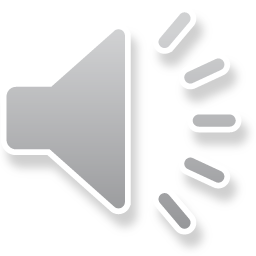 سیستم های ساختمانی
مجموعه ای از روشهای اجرایی هماهنگ شده است که برای طرح و احداث ساختمان یا یک بخش از ساختمان انتخاب یا تعریف می گردد.
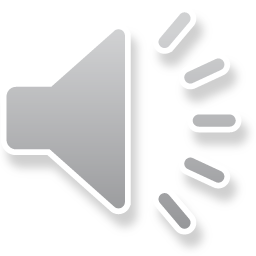 گروه بندی سیستم های ساختمانی بر اساس تعاریف متفاوت شیوه های تولید و ساخت
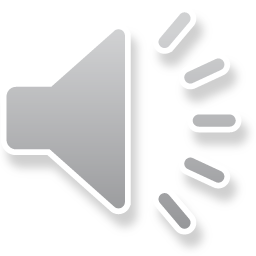 شیوه های تولید ساختمان یا سیستم های ساختمانی با روش دستی یا بنایی بهبود یافته
در این شیوه های ساخت وساز همچون شیوه های کاملا دستی از مصالح ساختمانی ساده با پیوند نزدیکتر به طبیعت استفاده شده– بیشترین فعالیت برای آماده سازی مصالح یا اجزای ساختمانی در کارگاه و به صورت دستی صورت می گیرد– روش های اجرایی در ان بیشتر متکی بر نیروی انسانی است تا ماشین الات– از ابزارهای مهندسی و وسایل کمکی اجا و نصب به صورت فردی و بسیار محدود بهره برداری می شود
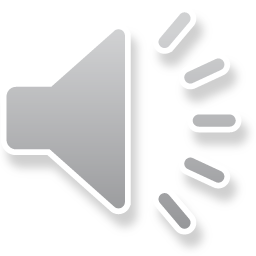 شیوه های تولید ساختمان یا سیستم های ساختمانی نیمه صنعتی
در این شیوه های ساخت و ساز بخشی از فعالیت ها با به کار گرفتن مصالح ساختمانی اجرا و عناصر ساخته شده از چند جز به اجرا در می آیند– بخش قابل ملاحظه ای از فعالیت های اماده سازی مصالح در کارگاه انجام می پذیرد– روش های اجرایی در برخی فعالیت ها بر هر دومورد نیروی انسانی و ماشین الات متکی است– ابزار های مهندسی و وسایل کمکی اجرا و نصب کاربرد دارند
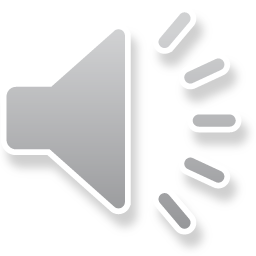 شیوه های تولید ساختمان یا سیستم های ساختمانی صنعتی
در این شیوه ها غالبا از مصالح ساختمانی مرکب و از عناصر یا قطعاتی که دارای چند جزو می باشند استفاده می شود– بخش قابل ملاحظه ای از عملیات آماده سازی و فراوری اجزا و عناصر پیش از رسیدن به کارگاه ساختمانی و طی یک فرایند نسبتا دقیق و با استفاده از ابزار های مهندسی و ماشین الات مشخص انجام می پذیرد– کاربرد ابزار کار کمکی و ماشین الات بیشتر از سایر شیوه ها مشاهده می شود.– استفاده از ابزار های دقیق و مهندسی در اجرا و نصب در حد قابل ملاحظه ای است.
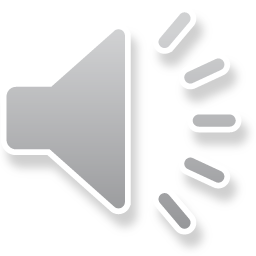 پیشینه ارزیابی سیستم های ساختمانی در ایران
بررسی ارزیابی و مقایسه سیستم های ساختمانی مجموعه ای از فعالیت های گسترده را شامل می شود که به صورت های متفاوت و توسط مراجع مختلف صورت می گیرد.اما انچه که در وضعیت موجود پیش روی ما قرار دارد غالبا فعالیت های غیر متمرکزی است که اگر چه می توانند در استقرار چنین نظامی مورد توجه قرار گیرند هنوز انسجام کافی نیافته اند قاعدتا همواره برنامه ریزی و طراحی برای هر پروژه عمرانی مستلزم انتخاب شیوه ساختمانی معینی است.
به بیان ساده نظریه فنی اعلام رسمی نتایج بررسی و ارزیابی کیفیت دوام و سایر ویژگی های یک فراورده یا سیستم ساختمانی با استفاده از مقررات ساختمانی استاندارد ها و دستورالعمل های معتبر است که از سوی یک سازمان و مطابق قانون برای مدتی محدود ارایه می گردد بدین ترتیب نظریه فنی رابطه بین تولید کننده طراح مدیر اجرایی یا کارفرما و مصرف کننده را در زمینه انتخاب و کاربرد ان فراورده یا سیستم ساختمانی انتظام می بخشد.
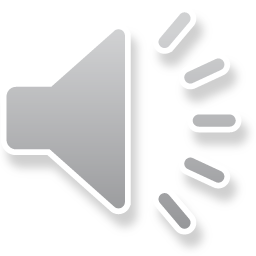 فعالیت های انجام شده جهت رده بندی سیستم های ساختمانی
نحوه پاسخگویی هر شیوه اجرایی یا سیستم ساختمانی به معیار های ارزیابی یا به عبارت دیگر ویژگی ها و قابلیت های سیستم ساختمانی بسته به انتظارات و شرایط مورد تقاضا متفاوت است بنابرین هدف اصلی از رده بندی شیوه های اجرایی و سیستم های ساختمانی نمایش دادن حاصل ارزیابی و مقایسه روش ها و سیستم های مختلف ساختمانی از دیدگاه فنی و تخصصی به منظور بیان وجوه تمایز و قابلیت های شیوه های مختلف در شرایط معین است از انجا که شیوه های ساختمانی طیفی گسترده را در بر می گیرد و می توان با اندکی تغییر در هر یک از مشخصات یک شیوه ساختمانی شیوه ای متفاوت را طرح نمود لذا رده بندی سیستم های ساختمانی معمولا مابین تعدادی گزینه مشخص و تعریف شده انجام می پذیرد تا امکان مقایسه انها با دیدگاه معینی فراهم آید.
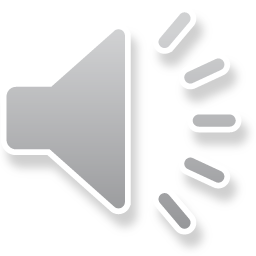